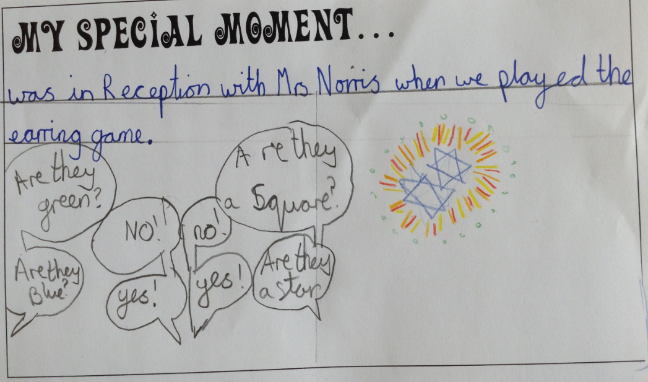 Phoebe
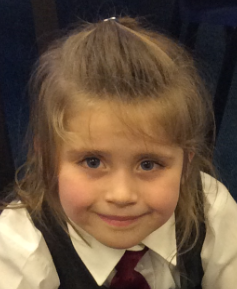 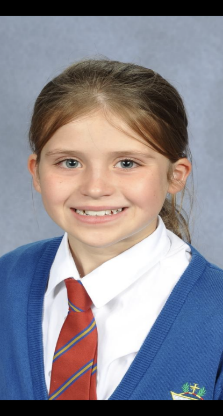 I would like to be
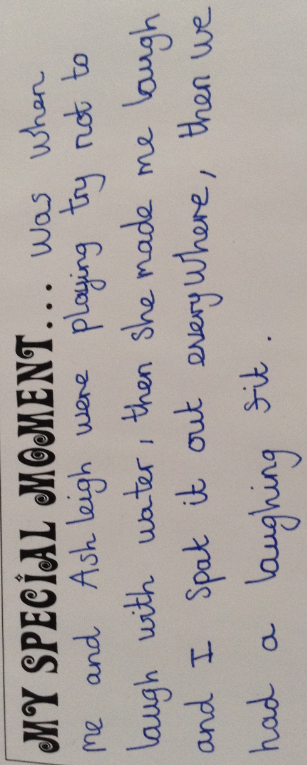 Lily
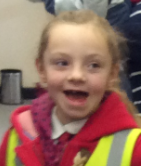 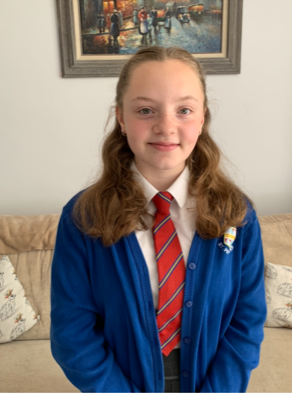 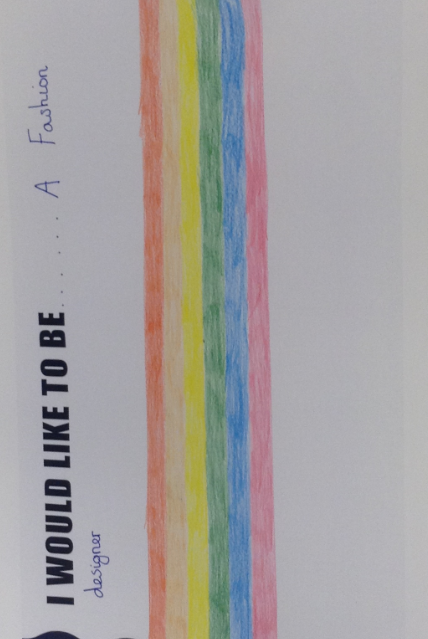 I would like to be
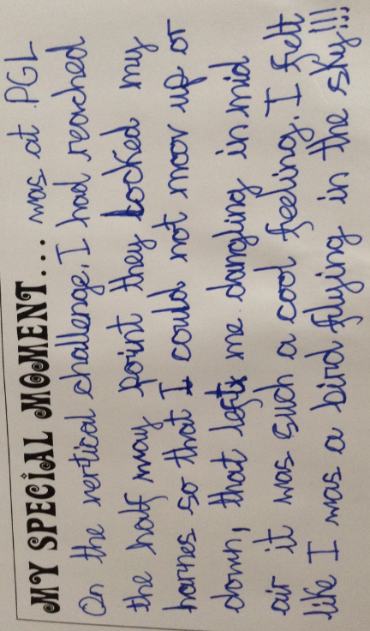 Ruby
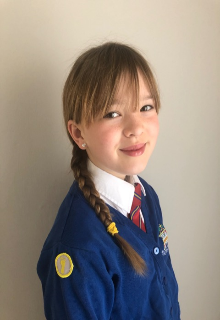 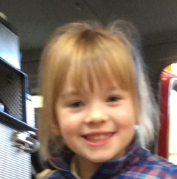 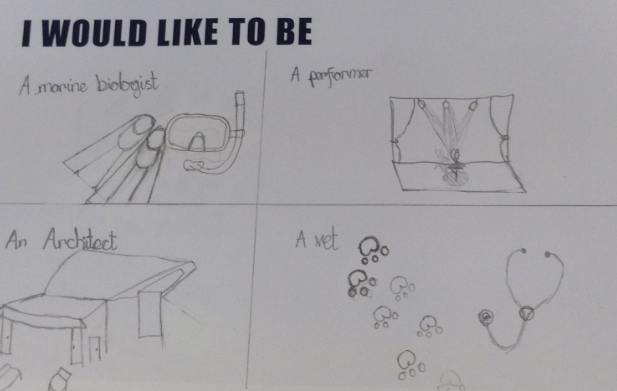 I would like to be
Lucie
My Special Moment:

In Year 2 we made an oobleck pool! We waded through and it didn’t stick to us.
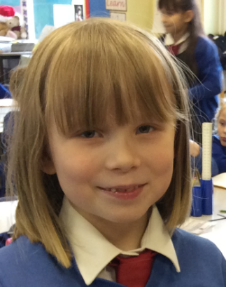 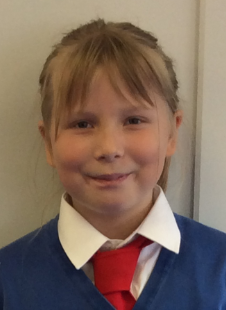 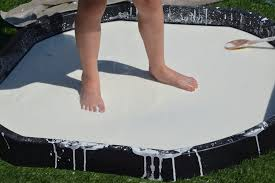 I would like to be
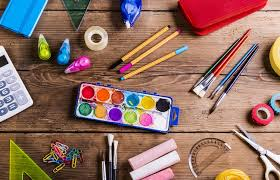 An Artist
Ruby
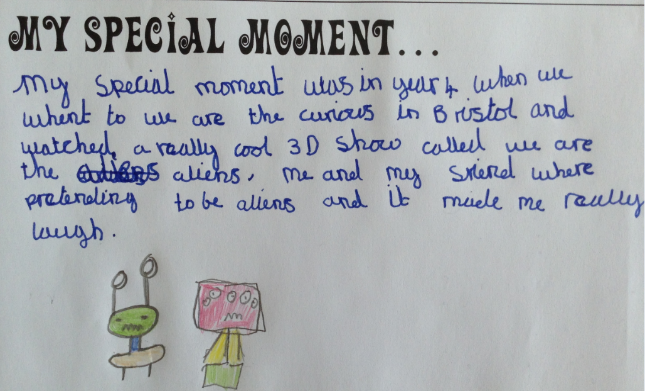 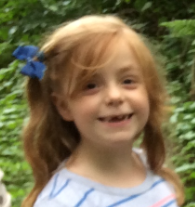 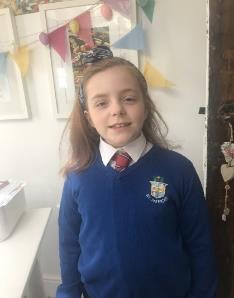 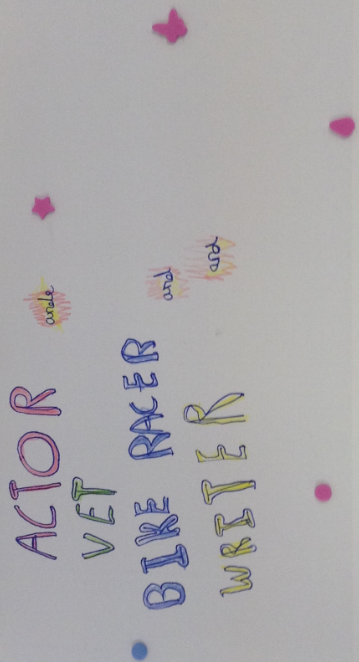 I would like to be A:
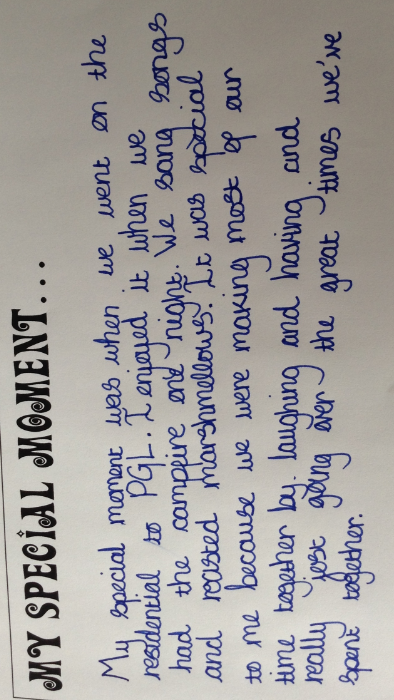 Tallulah
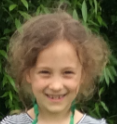 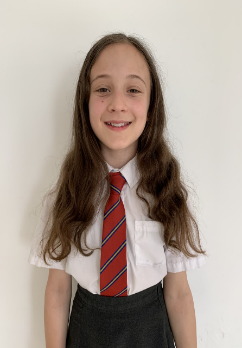 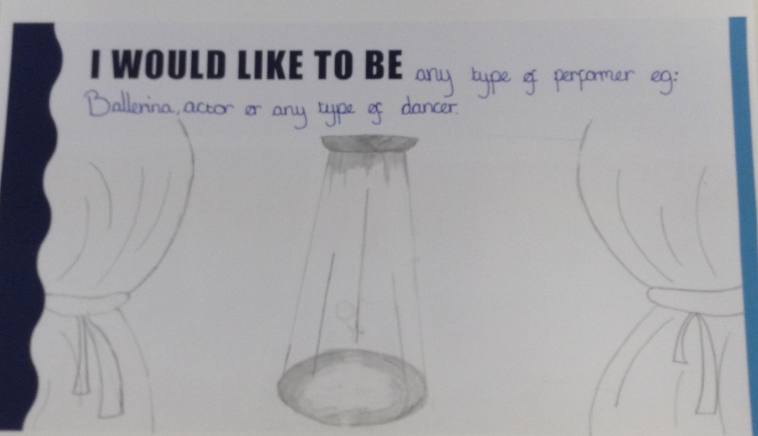 I would like to be
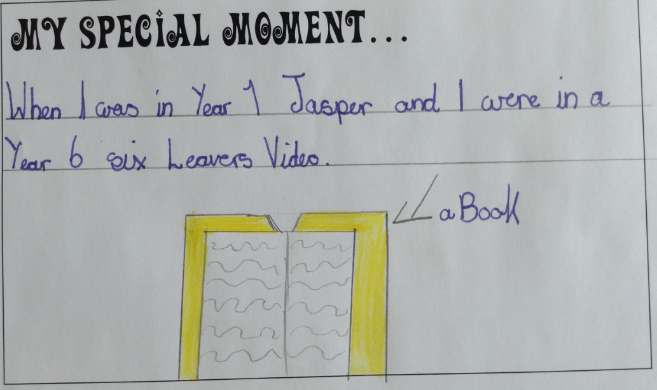 Anna
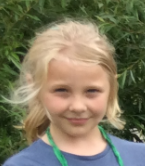 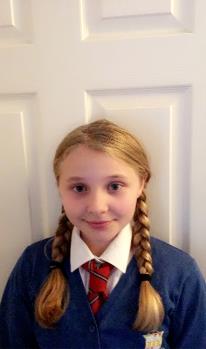 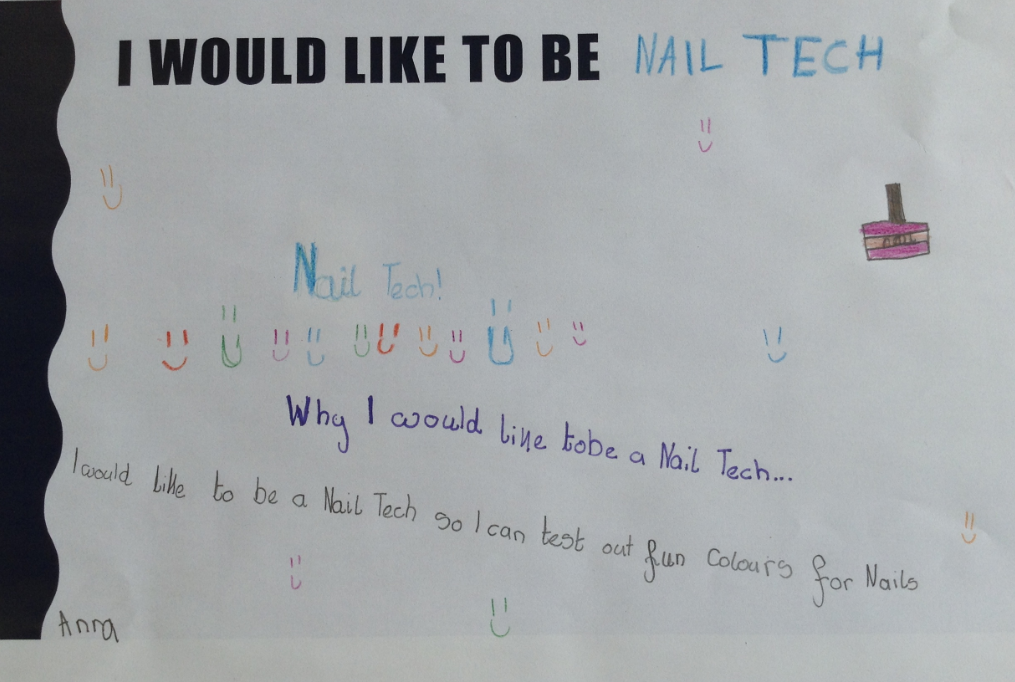 I would like to be